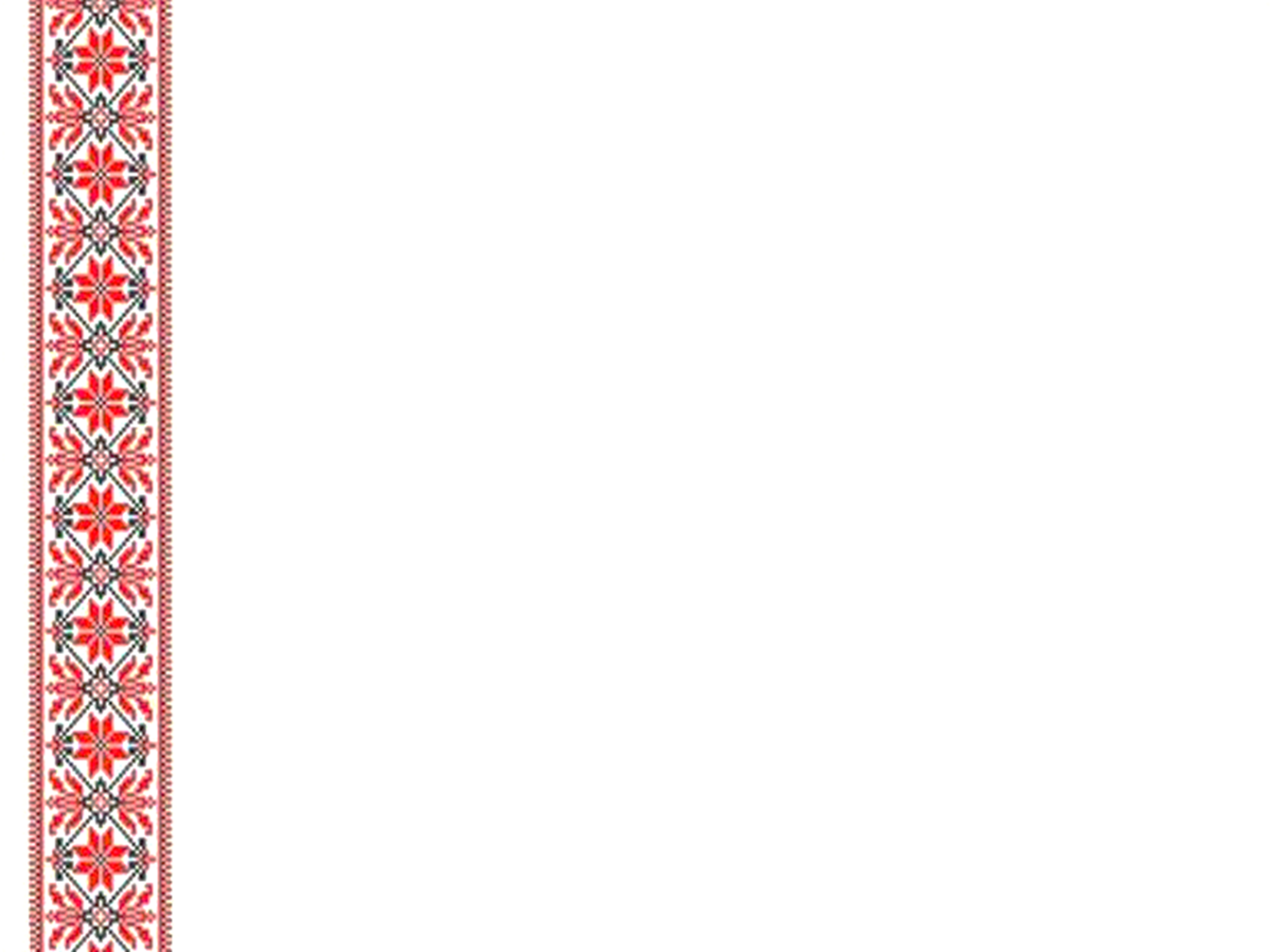 ПРЫГАЖОСЦЬ БЕЛАРУСКАЙ 
МОВЫ
ЧАСТКА 2
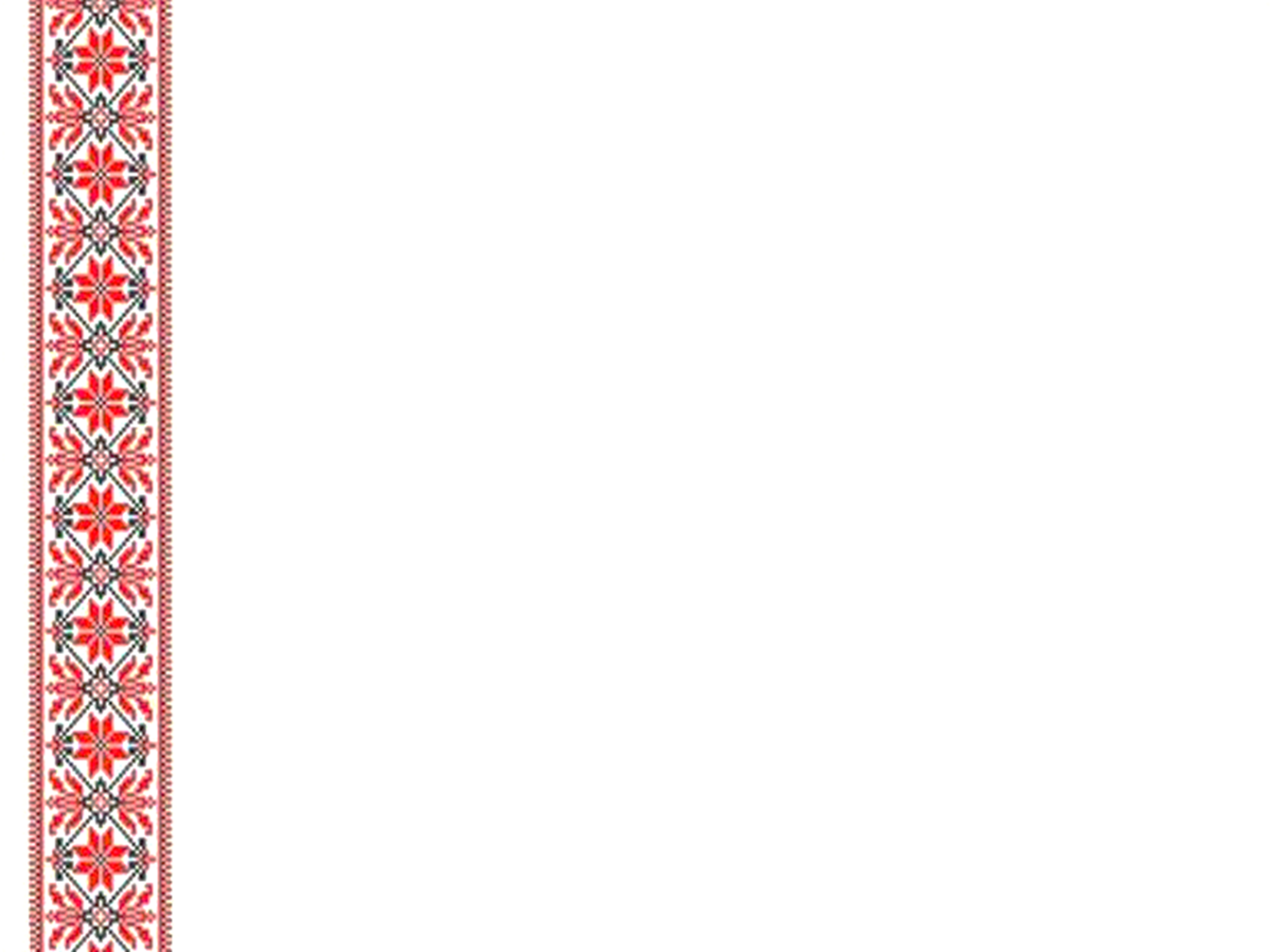 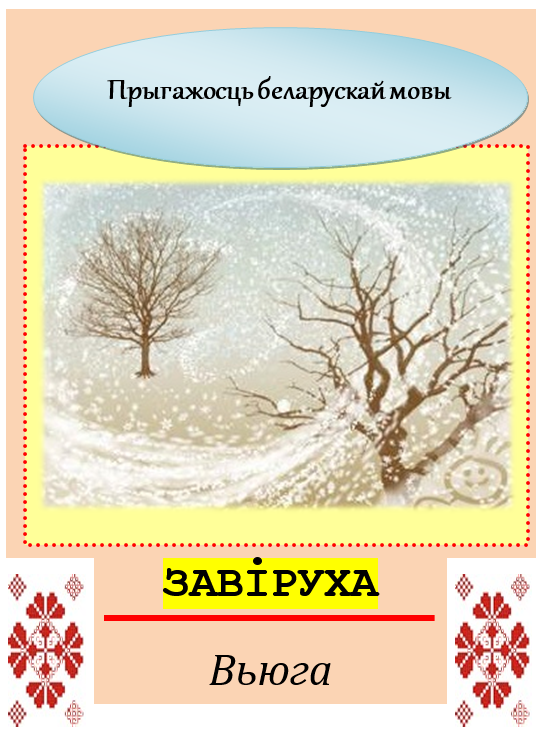 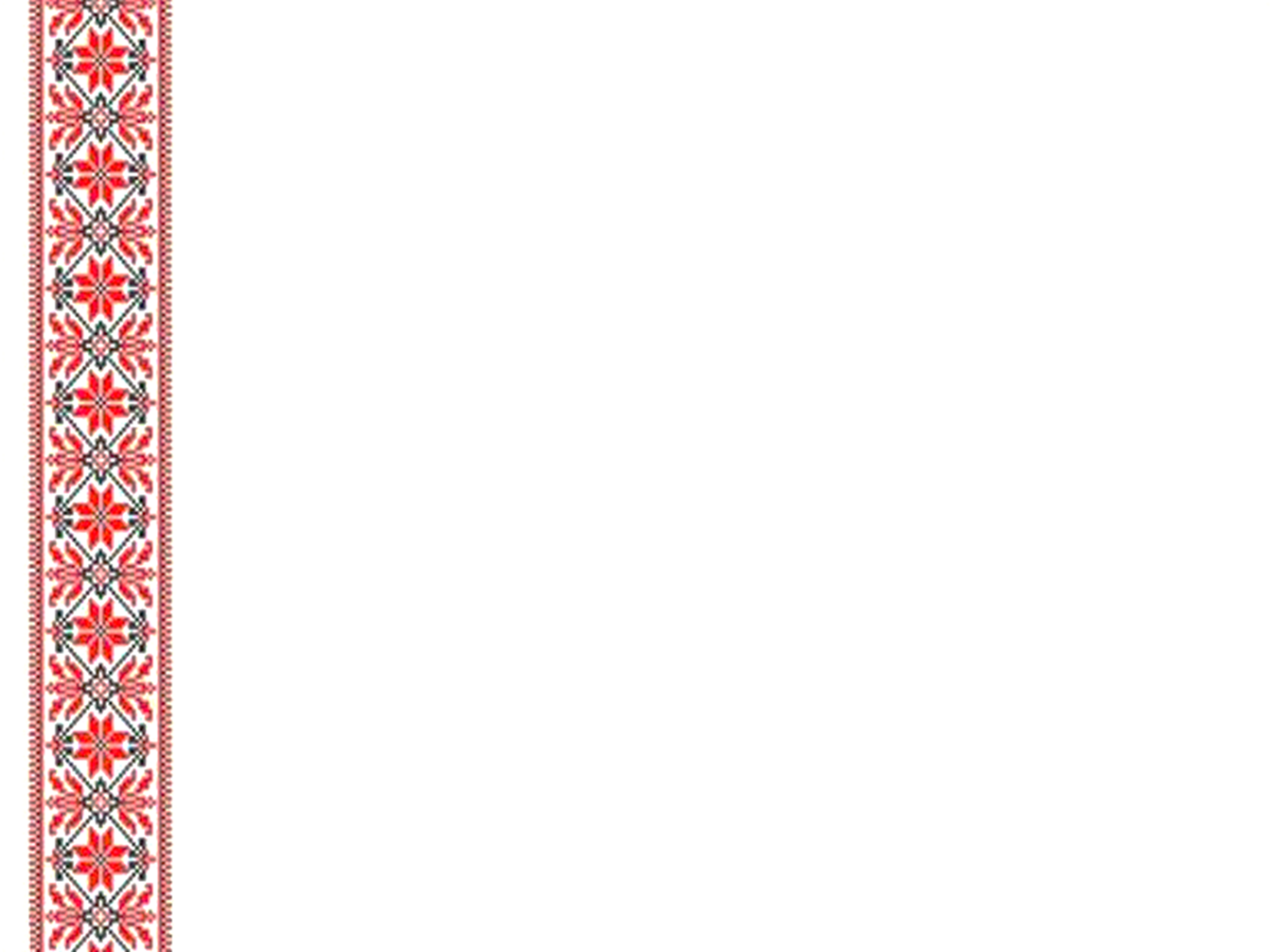 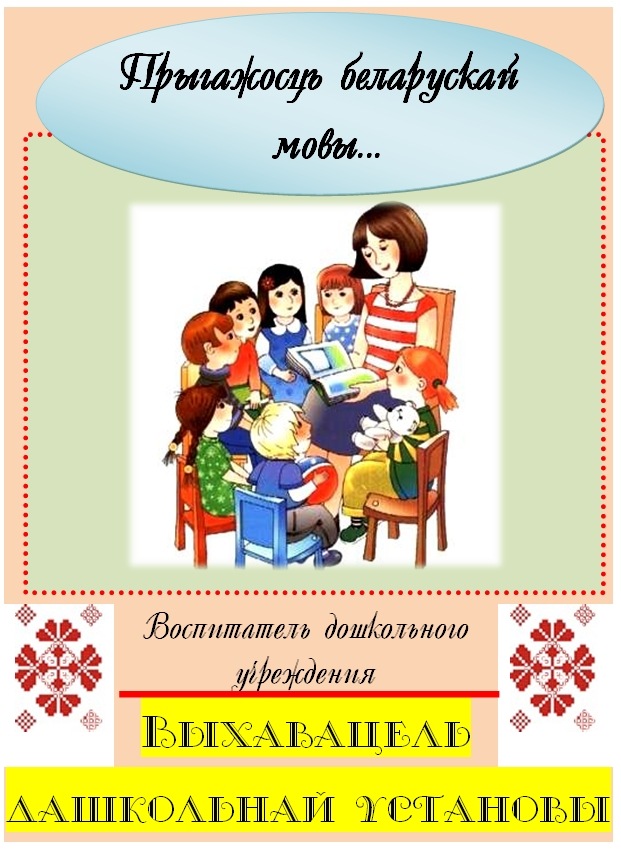 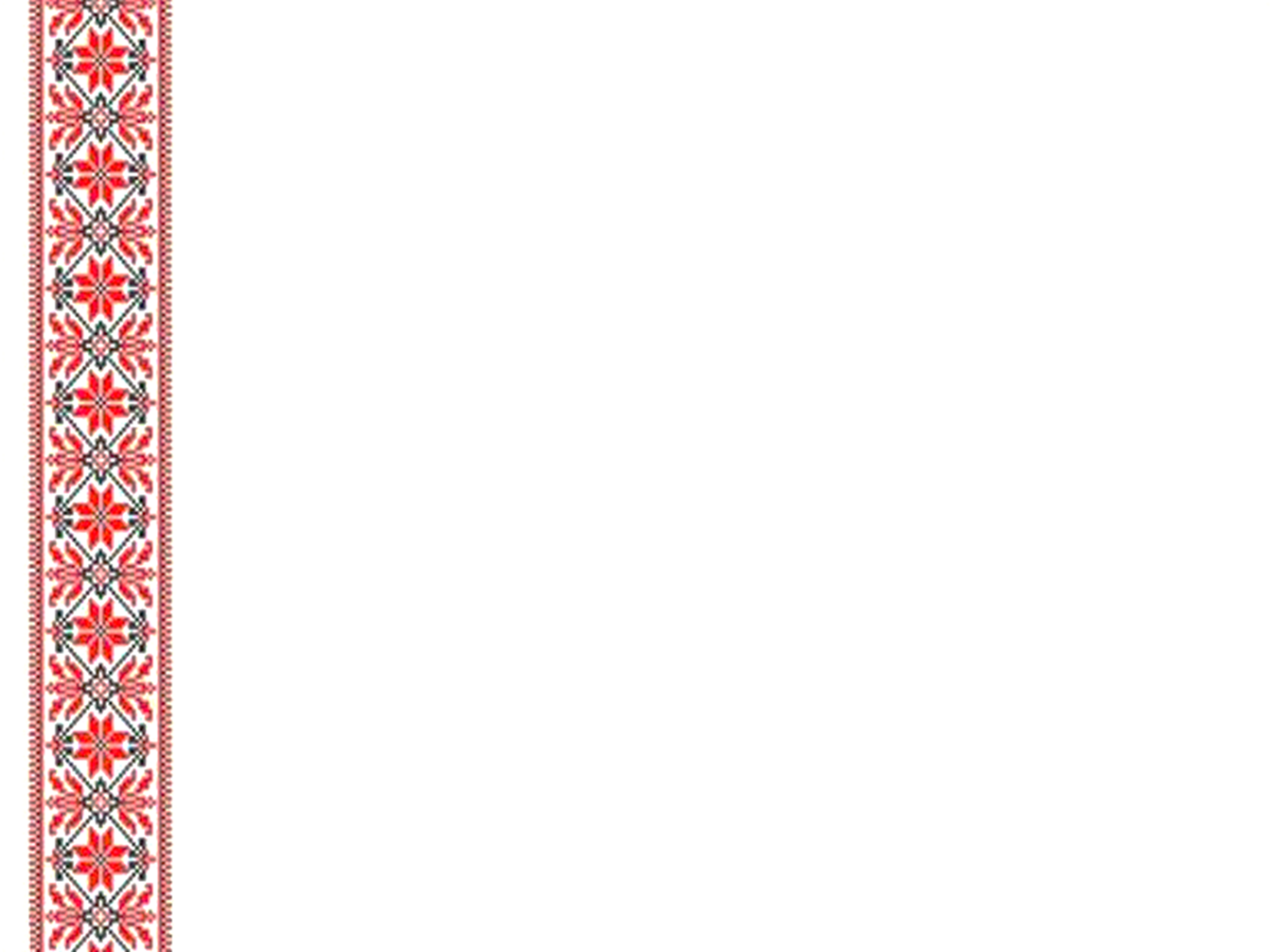 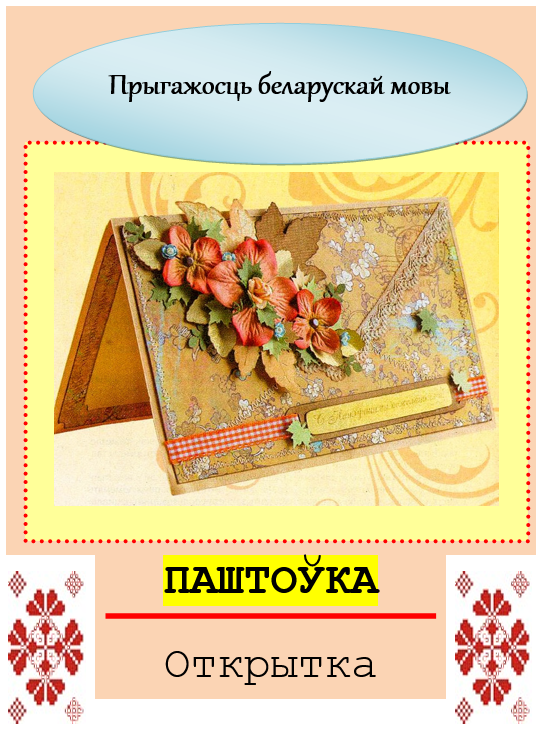 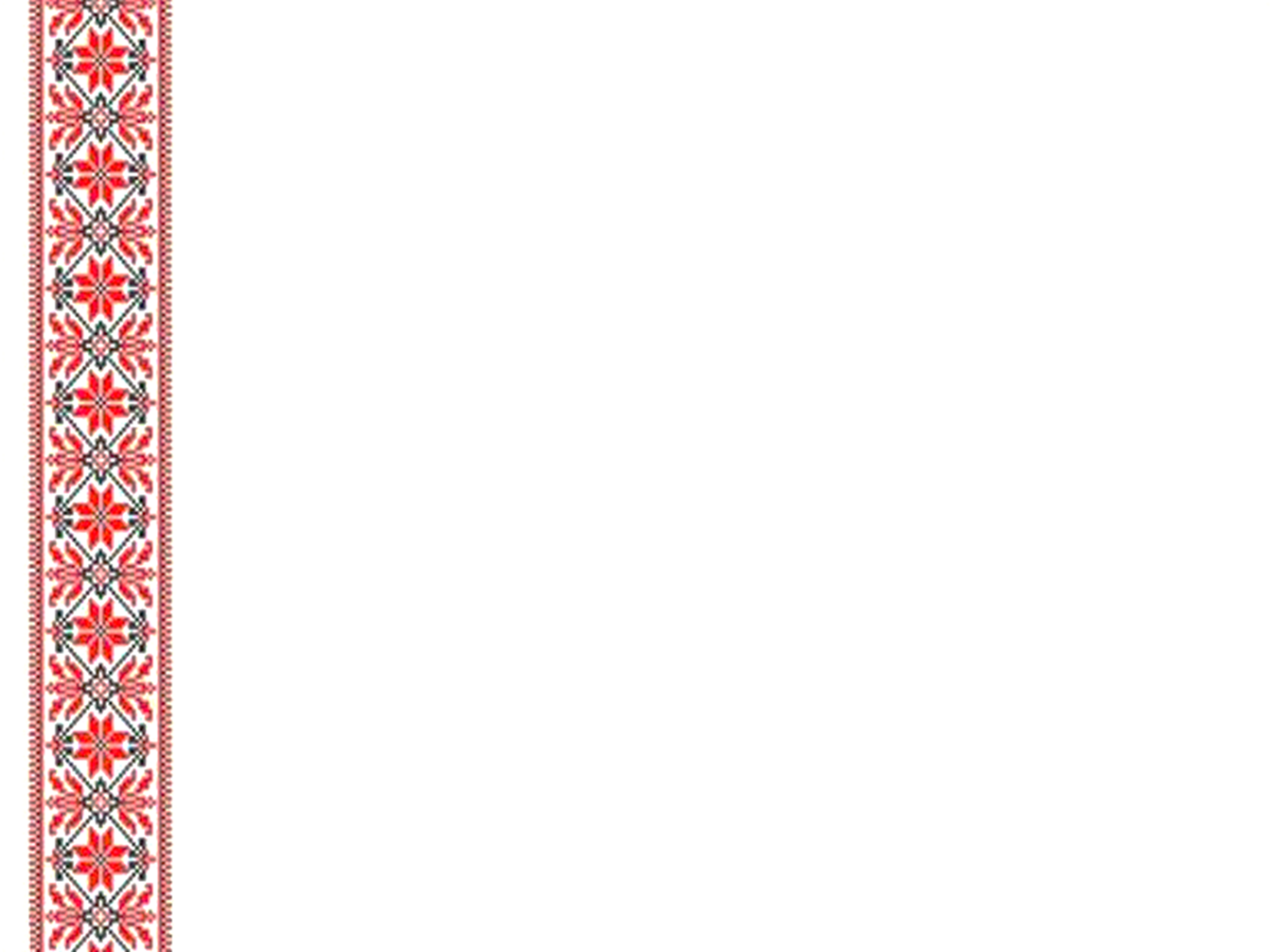 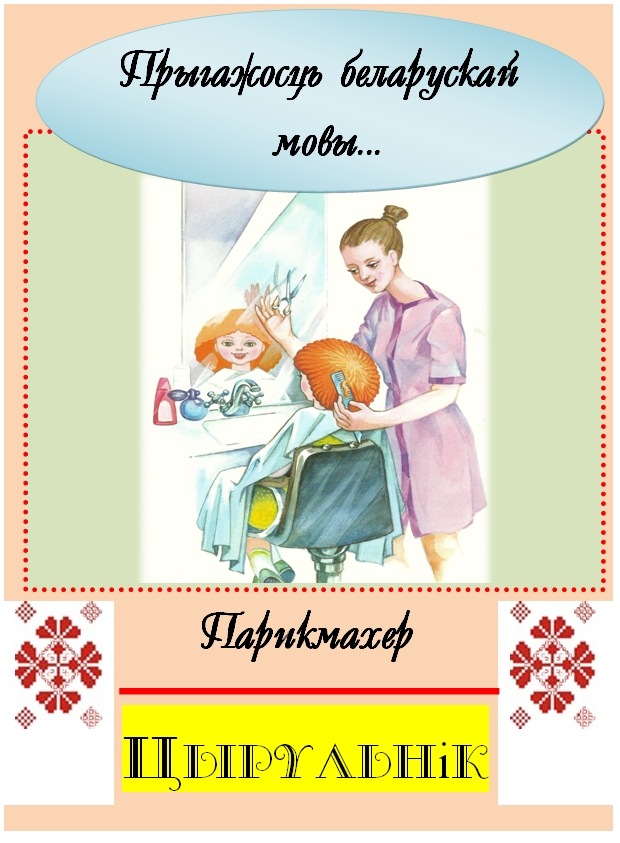 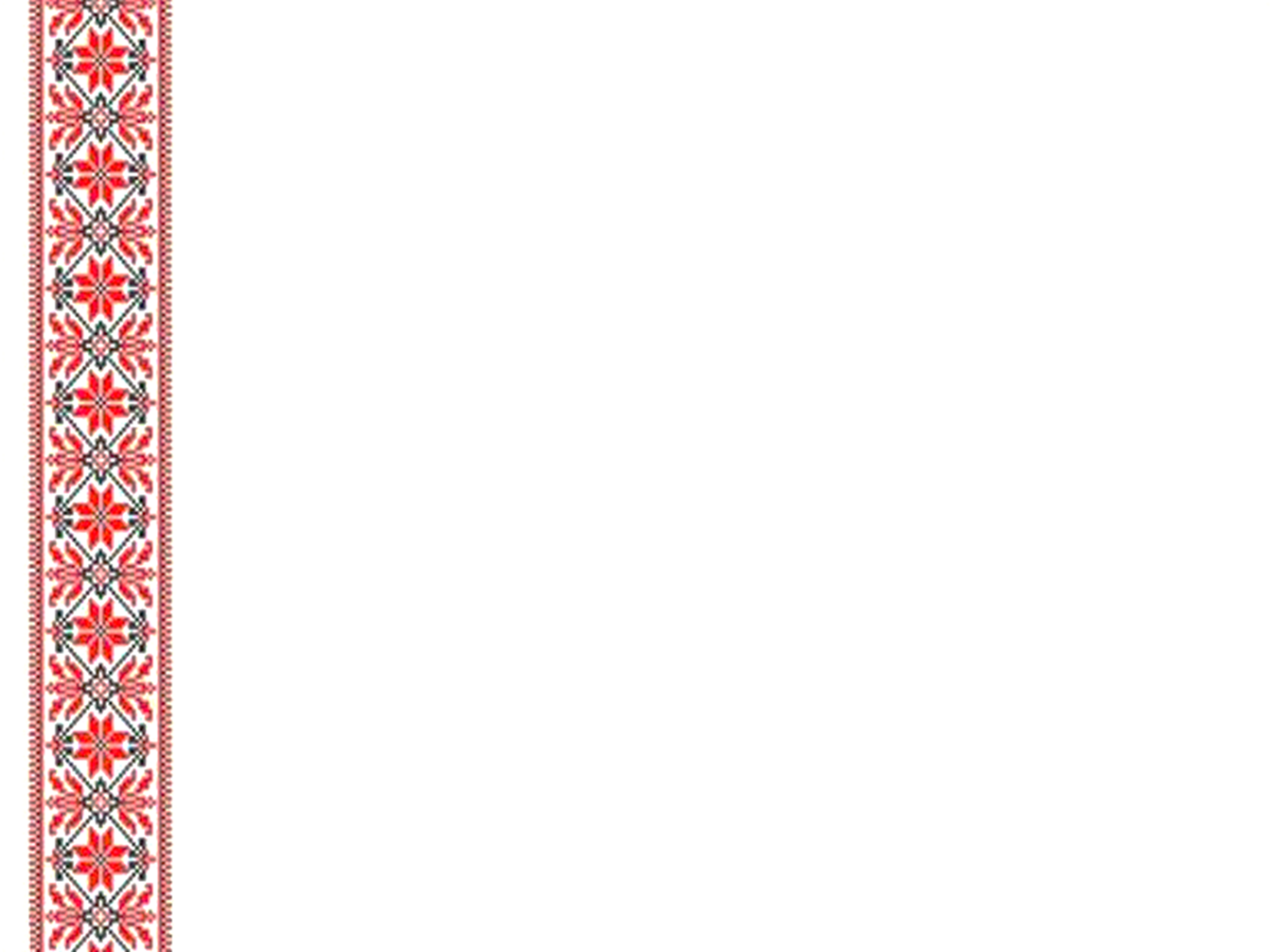 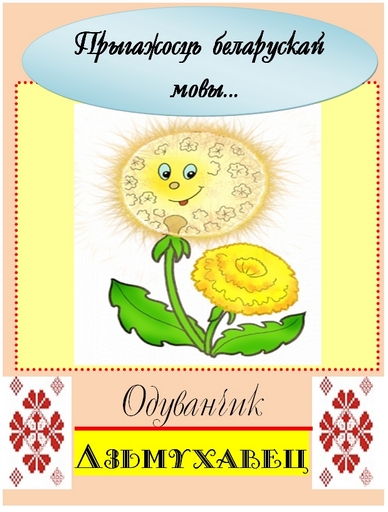 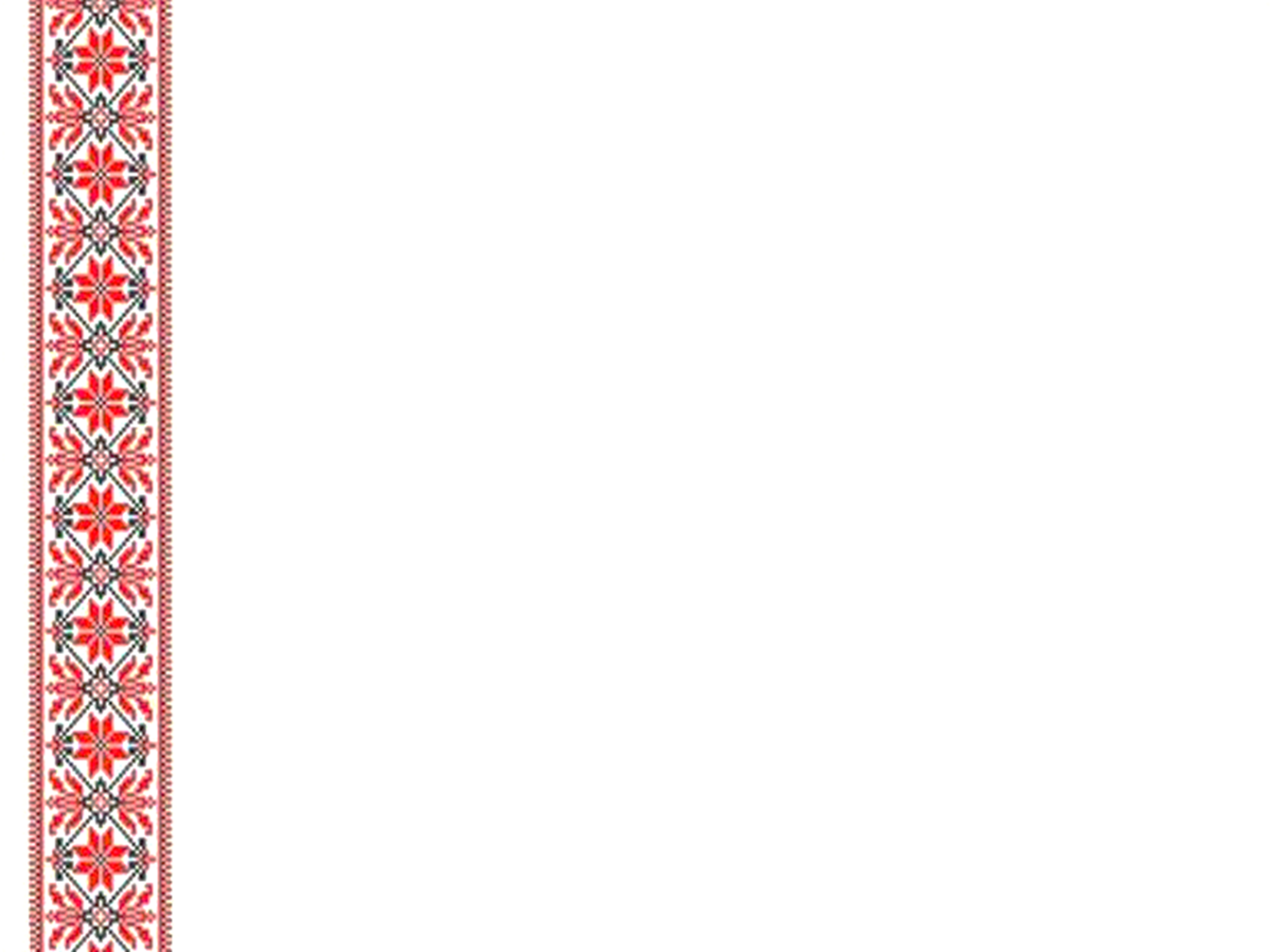 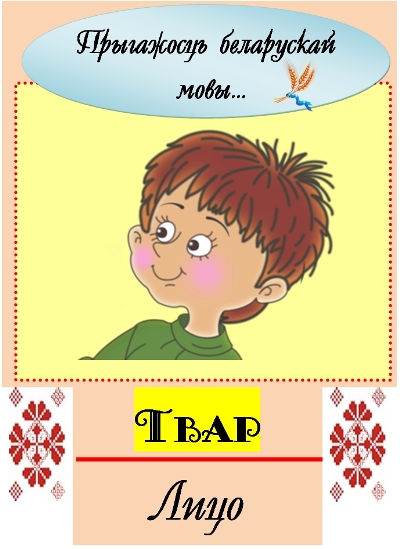 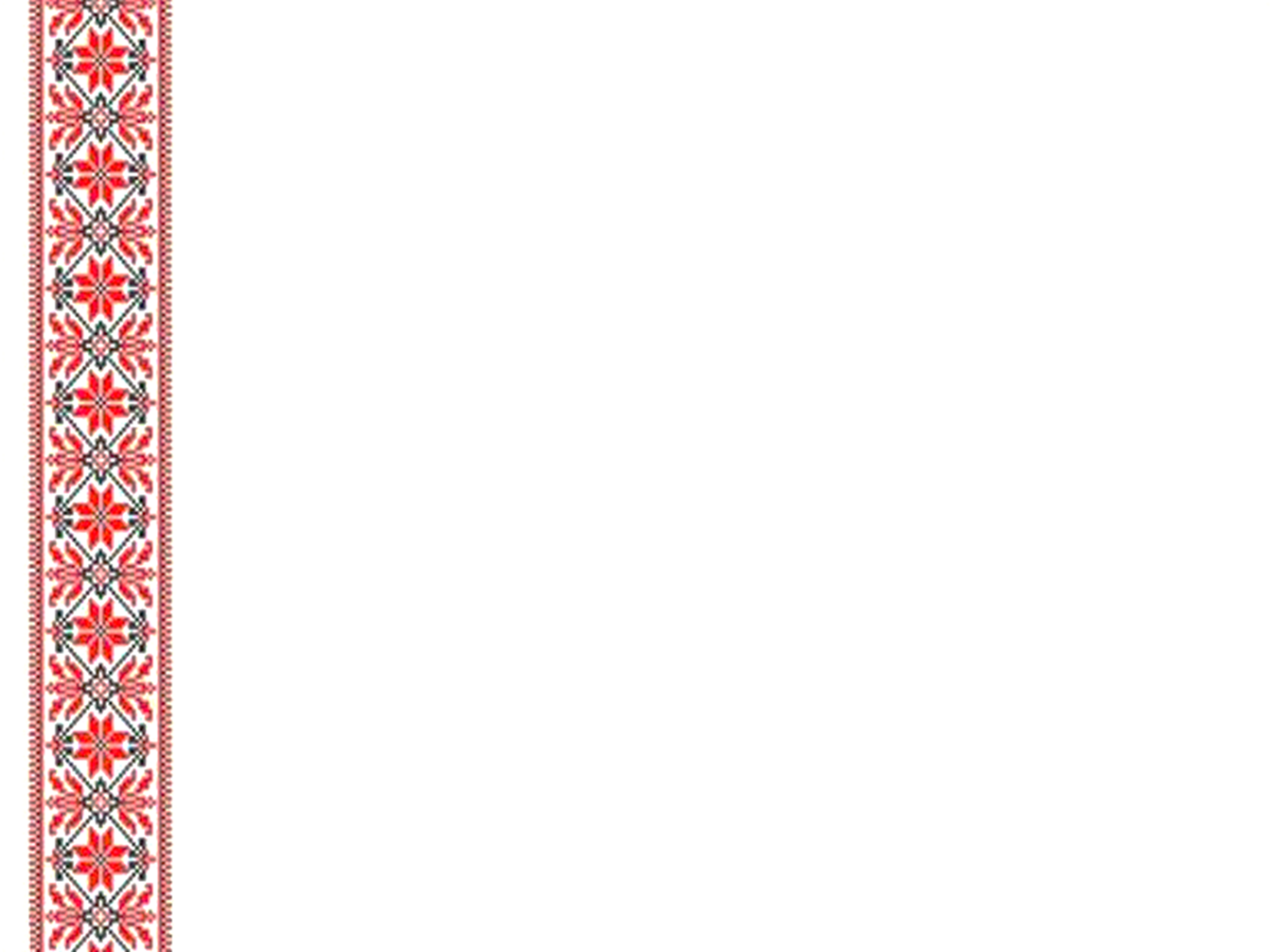 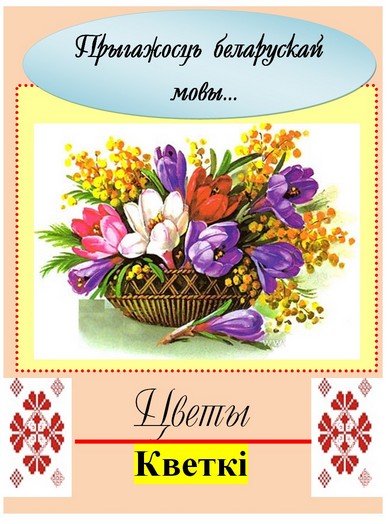